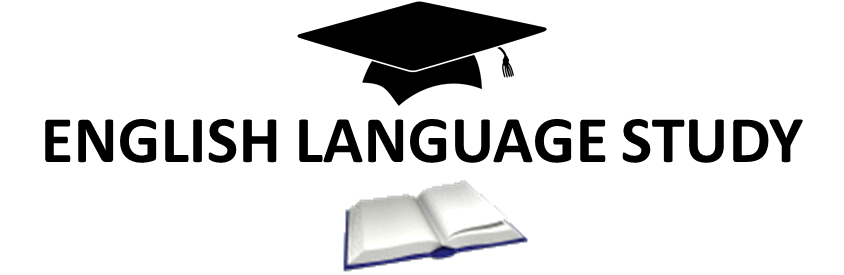 CHECK THIS WORD
IN AND INTO
A DEMONSTRATION!